South West Provision
3
CRS
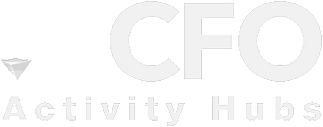 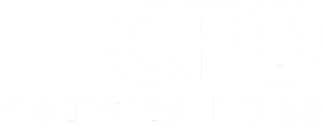 HMPPS Co-Financing programme ‘CFO3’ which utilises funding from the European Social Fund to deliver specialist provision to the offender cohort. The project will deliver until August 2023. 



Social inclusion programme addressing multiple barriers including employment
A programme designed for those serving a custodial sentence (within 3 years of earliest potential release date)
Gender specific provision delivered to people on probation (PoPs) and those serving custodial sentences (within 3 years of earliest potential release date) with multiple barriers
Emphasis is placed on ‘hardest to help’ as well as ESF priority groups (female, ethnic minorities, 50+ & those with a disability)
To be eligible, women must be completing a post-custodial licence/supervision period or serving a community order, unemployed and 18+
Referrals can be made by Probation, CRS and CFO Activity Hubs and Women’s Services
The focus of the programme is to help women move towards mainstream provision such as training and employment. This will be achieved by facilitating access to comprehensive support mechanisms, appropriate to their individual circumstance and addressed need
Holistic female based support is delivered in the following areas; mental health, substance misuse issues, 50+  and vulnerable women
Access to labour market led training, employment and self-employment opportunities
Through the gate continuous Case Worker relationship
HMPPS Co-Financing programme ‘CFO Activity Hubs’ which utilises funding from the European Social Fund to deliver provision to the offender cohort. Provision is available with a gender based approach. The project will run up until August 2023


Represent a safe space for women where they can, and importantly want to engage in a range of activities
Dual aims to increase effective engagement with mainstream/core services and to encourage participation in social, creative and group activities to assist women to lead law-abiding lives
Support for women not successfully engaging with statutory activity or those for whom additional support would be beneficial alongside existing support
Supplementary support to individuals accessing additional support 
Attendance is voluntary/non-enforceable
Referrals from a range of providers (HMPPS, CFO3 Prime Providers, Women’s Services, National Community & Voluntary Sector Organisations) however must be subject to probation supervision/licence and referred in conjunction with Probation Practitioner 
General referrals (even if no specific delivery is required) – somewhere to socialise, receive peer support etc.
All activities should be consistent with any risk of harm and Sentence Management arrangements. Work will take place with Probation Practitioners to determine risk levels before any delivery takes place
Not suitable for those already in paid employment
Commissioned Rehabilitative Services are part of the Ministry of Justice's new probation system, procured by Regional Probation Directors to provide flexible, responsive services to help break the cycle of reoffending.
Women’s CRS providers deliver rehabilitation / resettlement interventions to women on Community Orders or Suspended Sentence Orders with a RAR, and on licence or Post-Sentence Supervision.
Accommodation and personal wellbeing interventions are also available pre-release
For women with a RAR as part of their Order, appointments are counted as RAR Activity Days.
These appointments are enforceable as attendance is not voluntary. Enforcement activity is the responsibility of the Probation Practitioner.
Referrals can only be made by HMPPS staff.
Women’s CRS interventions are intended to address issues related to a woman’s risk of harm, risk of reoffending, or to provide stability to enable them to address issues related to their offending.
Women’s CRS providers have expertise in delivering gender specific and trauma responsive services behaviour in a holistic manner.
The women’s CRS provider will develop an action plan in conjunction with the Probation Practitioner and the woman on probation which includes the specific outcomes sought.
Service delivery is tailored to the individual woman’s circumstances and will reflect the complexity of their needs.
Women can engage with CFO3 or CFO Activity Hubs alongside CRS interventions, but Probation Practitioners should carefully consider sequencing activities to ensure effective engagement.
CFO3 and CFO Activity Hubs can provide additional follow-on support on a voluntary basis once a woman has completed their CRS interventions.
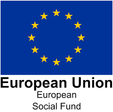 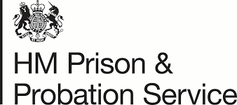 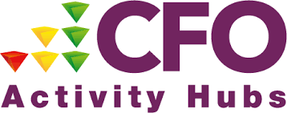 Commissioned Rehabilitative Services- CRS
ETE support identified
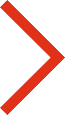 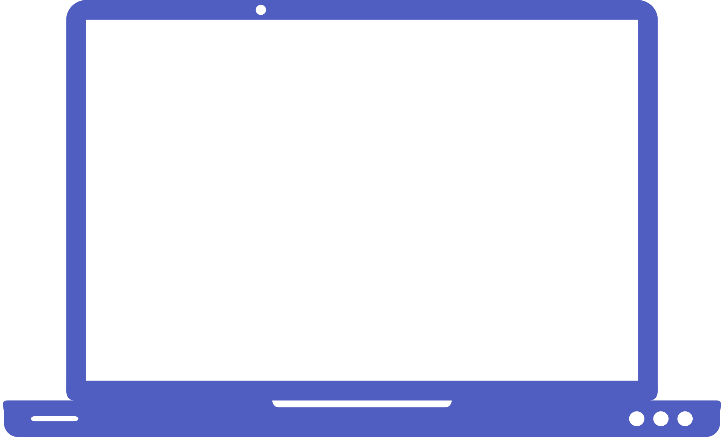 Need related to offending?
No
Refer to CFO3 provider as per existing processes 

OR

Refer to CFO Activity Hubs
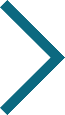 Refer to CRS Provider
Yes
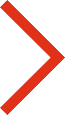 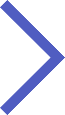 No
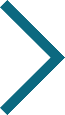 Enforceable appointment?
(available for wraparound support & some specialist activities including; arts & crafts, dance and mindfulness.)
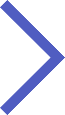 Yes
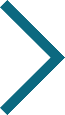 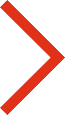 CRS can refer onto CFO as part of their action plan with the PoP.
Allocated RAR Days / License condition as High Priority Need?
No
Yes
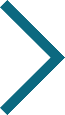 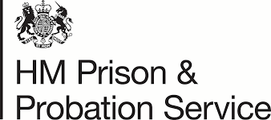 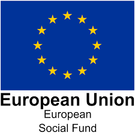 Accommodation, Personal Well-being Services (Social Inclusion element) and Women’s Services can be referred to as an in-reach/pre-release intervention.

ETE services are Community based but a referral can be made pre-release in preparation for release. 
Referral Mechanism: Probation Practitioners to refer via the Refer and Monitor (R&M) System. HMPPS Digital Services - Sign-in (justice.gov.uk)   

Training on CRS and R&M is completed via My Learning: Course: CRS for PSO, PO, SPO and CRS champions (mydevelopment.org.uk) CRS admin (mydevelopment.org.uk)
CRS Providers
Women's Services
Education, Training & Employment
Personal Wellbeing
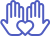 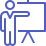 Dorset: The Women's Centre Cornwall
Devon & Cornwall: The Women's Centre Cornwall
Avon& Somerset, Gloucestershire and Wiltshire: Nelson Trust
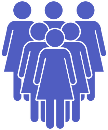 Catch 22
Seetec
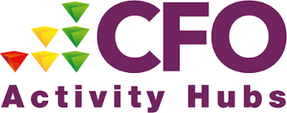 Accomodation
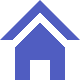 Seetec